Effects of Stage of Maturity on Pasture Composition
7
Protein
3
33
Lipid
25
10
Sugars
5
10
Minerals
23
Sweet Spot
12
Hemicellulose
14
30
Cellulose
18
3                                               Lignin                                                    7
Mid Maturity
Late Maturity
Early Maturity
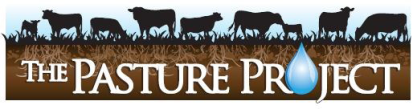 Slide Source: Allen Williams